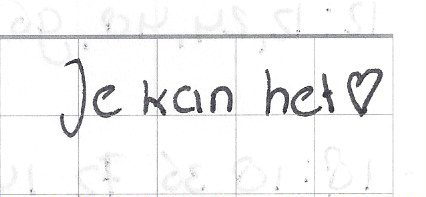 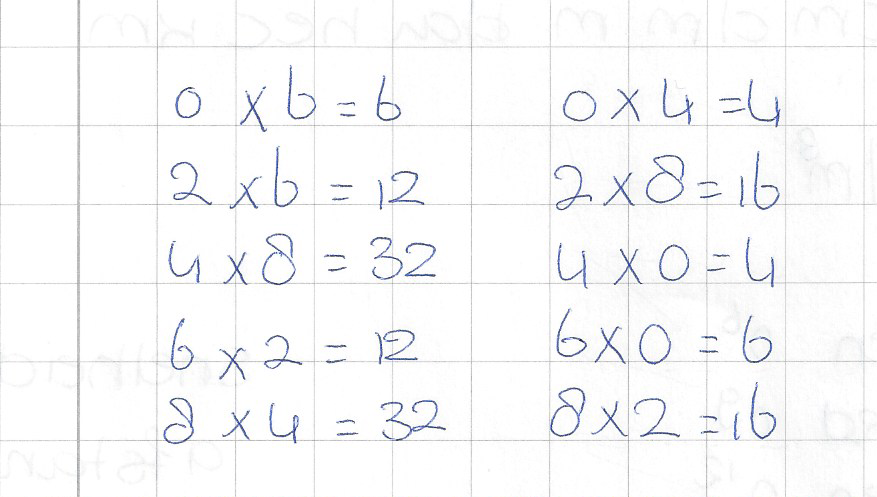 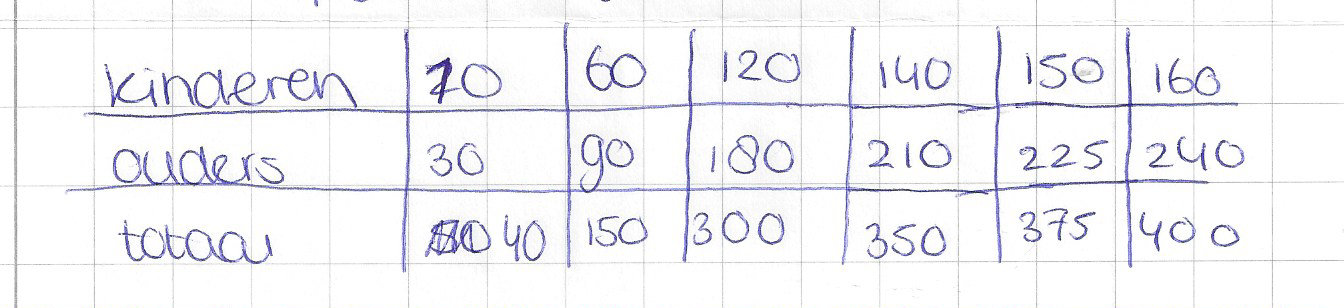 Of toch niet?
Opvallende resultaten in de Landelijke kennistoets Wiskunde (pabo)
Dirk de Vries hoofdredacteur LKT
 Wim Brouwer redacteur LKT
Peter Ale redacteur LKT
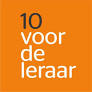 Opwarmer
GegevenEen auto en een fatbike rijden elkaar tegemoet. De ene heeft een snelheid van 90 km/u, de andere rijdt 24 km/u. Op dit moment zijn ze nog 190 meter van elkaar verwijderd.
Gevraagd
Over hoeveel seconden zullen ze elkaar passeren?
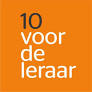 De praktijk
De moeilijkheidsgraad was ingeschat op medium.
De benodigde tijd op 3 minuten
De studenten deden gemiddeld 6,55 minuten over dit item en uiteindelijk had 23% het goed.

Hoe zou het komen dat ze er zo lang over doen?
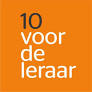 Inleiding
Doel van deze workshop:
inzicht krijgen in de rekenproblematiek van studenten,
ervaren dat het gebrek aan basisvaardigheden bij studenten de oorzaak is van rekenfouten en dus onvoldoendes,
weten dat bij (veel) studenten wiskundig redeneren om aandacht vraagt.
Werkwijze:
in tweetallen een item uitrekenen en bedenken waar studenten in de fout zouden kunnen gaan
bespreken van het resultaat. Van enkele items hebben we ook het kladpapier van studenten, dus kunnen we echt zien hoe ze gedacht en gerekend hebben.
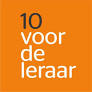 Volgorde van bewerkingen
Bereken         48 : 23 x 20 + 22 x (-3)2  =




Welke aanpak(ken) verwacht je dat een student in de berekening laat zien?
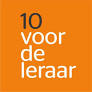 Rekenkennis en slordigheid
Bereken     48 : 23 x 20 + 22 x (-3)2
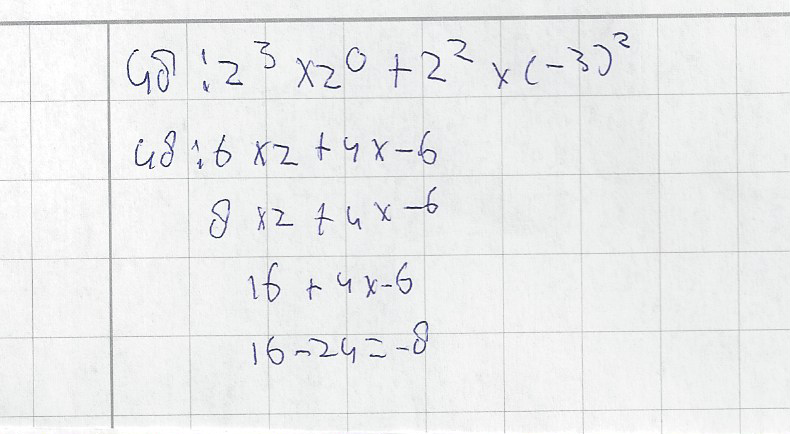 Wat gaat er fout?   23=6, 20=2 en (-3)2= -6
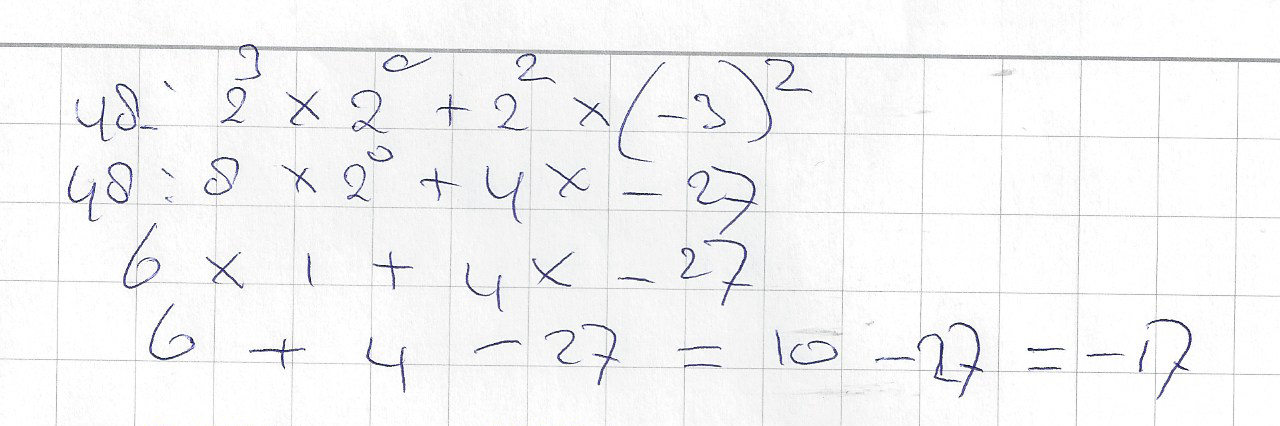 Wat gaat er fout?    
  Slordig x vergeten of 
  ‘x  –’  is - ?
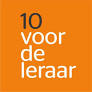 Redeneren in het achttallig stelsel
Gevraagd
   Wat is de uitkomst van 408 x 48 in het achttallig stelsel?
 
Doel van het item
 
P=0,18
Tijd 3,26 minuten
Welke aanpak verwacht je?
Wij verwachten dat een student als volgt zou kunnen redeneren:

18 x 48 = 48 
28 x 48 = 108   (misschien stiekem eerst 8 denken)
48 x 48 = 208        (verdubbelen)
408 x 48 = 2008   (0 van de okten)
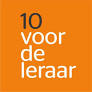 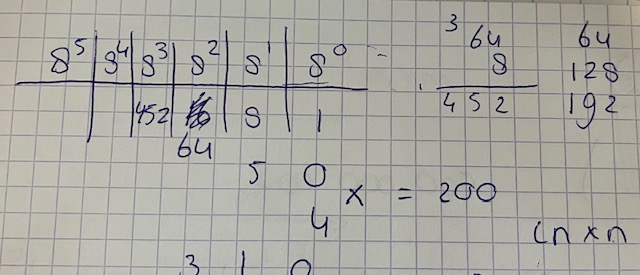 kladpapier
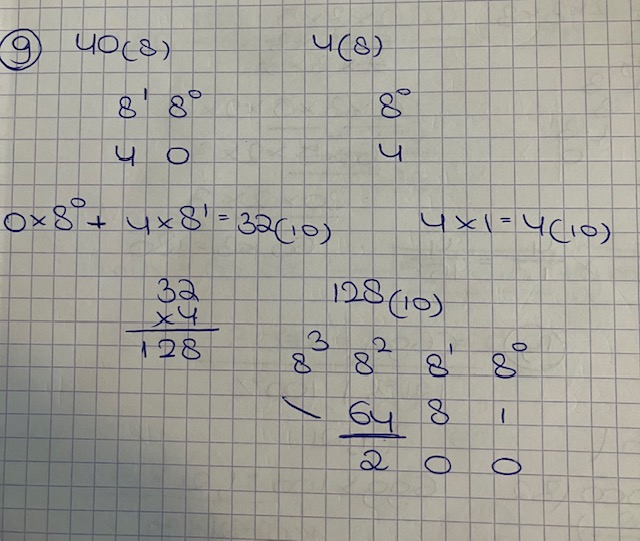 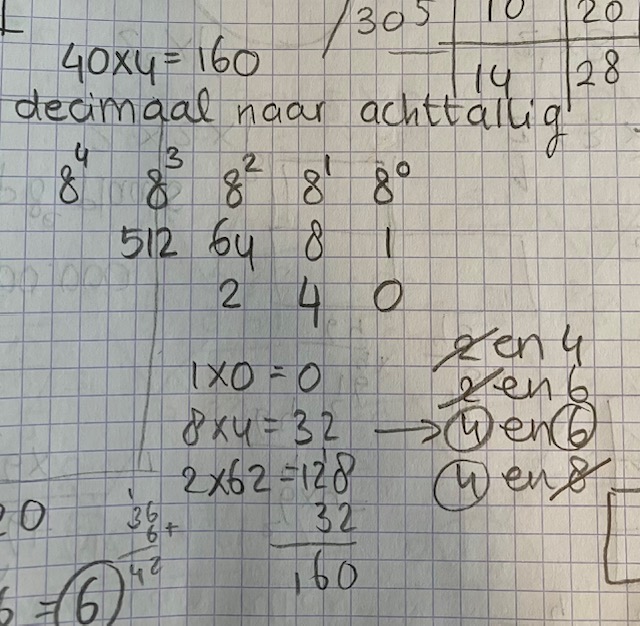 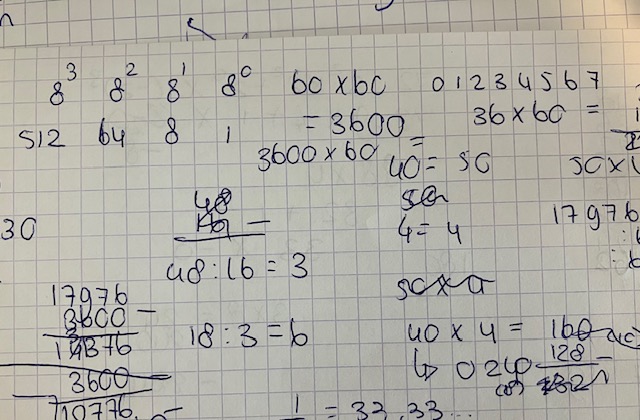 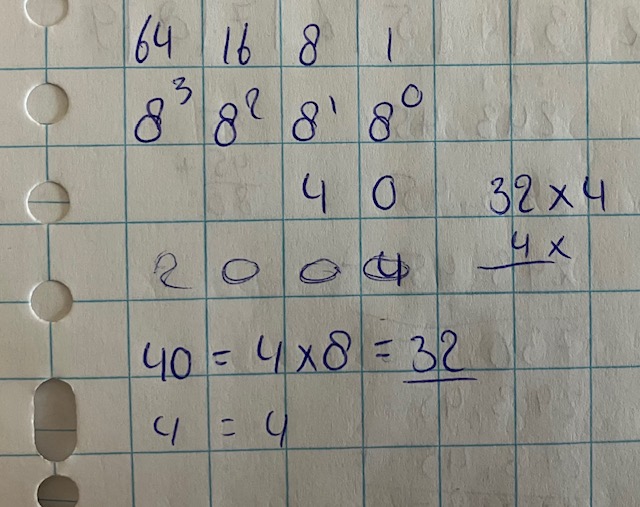 Vergroten en verkleinen
GegevenEen kunstenaar maakt een kunstwerk dat bestaat uit cirkels. Er zijn cirkels met een doorsnede van 25cm en cirkels met een doorsnede van 10cm.
GevraagdHoeveel keer zo groot is de oppervlakte van de grote cirkel ten opzichte van de kleine cirkel?

Welke aanpakken verwacht je? 
Analyse:
De (lineaire) vergrotingsfactor is 2,5. 
Dit geven veel studenten als antwoord.De redenatie dat oppervlakte 2 dimensionaal is en dus het kwadraat genomen dient te worden, wordt regelmatig over het hoofd gezien.
P-waarde 0,16
Tijd 2,69
Dit onderwerp komt in verschillende contexten voor en is vaak een probleem voor (veel) studenten.
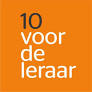 Anekdote
Gegeven
Een schaalmodel van de racewagen van Max Verstappen heeft een lengte van 30 cm. In het echt heeft deze racewagen een lengte van 5,4 meter.





GevraagdHoeveel keer zo groot is de inhoud van de echte benzinetank ten opzichte van die van het schaalmodel?
Tijdens de introductie van het idee Kennisbasis toets gedurende de Panamaconferentie in 2007(?) werd een dergelijke opgave, exclusief Max Verstappen, plenair gepresenteerd.
Het concept van kwadratische en kubische vergroting blijft voor veel studenten moeilijk.
En in 2017 werd dit nog eens gedaan, maar nu inclusief Max.
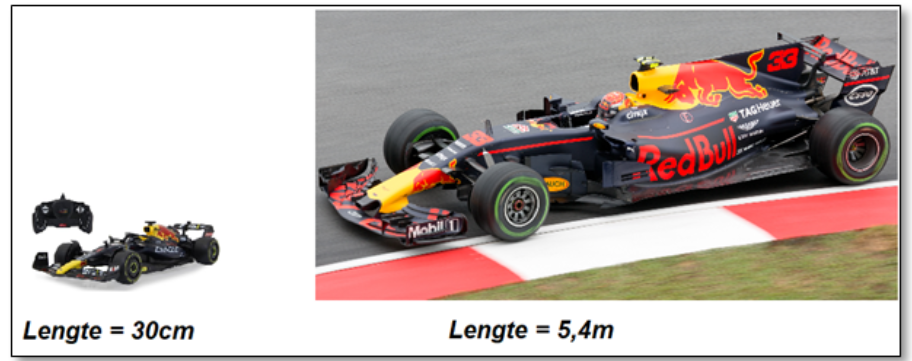 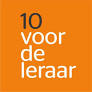 [Speaker Notes: Factor = 18   omdat 18 x 30 cm = 540 m
Inhoud    lengte x breedte x hoogte dus 18^3 = 5832   dus 5832 keer zo groot.]
Gemiddelde
Gegeven
De 12 koeien van Boer Jan geven gemiddeld 162 liter melk per week.
De 18 koeien van Boer Grietje geven gemiddeld 149 liter per week.
Gevraagd
Hoeveel liter melk geven alle koeien samen gemiddeld per week?
Welke aanpak verwacht je?
Handig (?) rekenend                         of   12 x 162 = 1944
(12 x 162 + 18 x 149) : 30 =                    18 x 149 = 2682 + 
((12 x 13) + (12 + 18) x 149) : 30 =                             4626  
(156 + 30 x 149 ) : 30 =  
(156  + 4470) : 30 =                                     4626 : 30 = 154,2  
4626 : 30 = 154,2
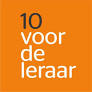 Rekenkennis en basisvaardigheden
Als duidelijk is hoe het aangepakt moet worden zijn de basisvaardigheden onvoldoende.
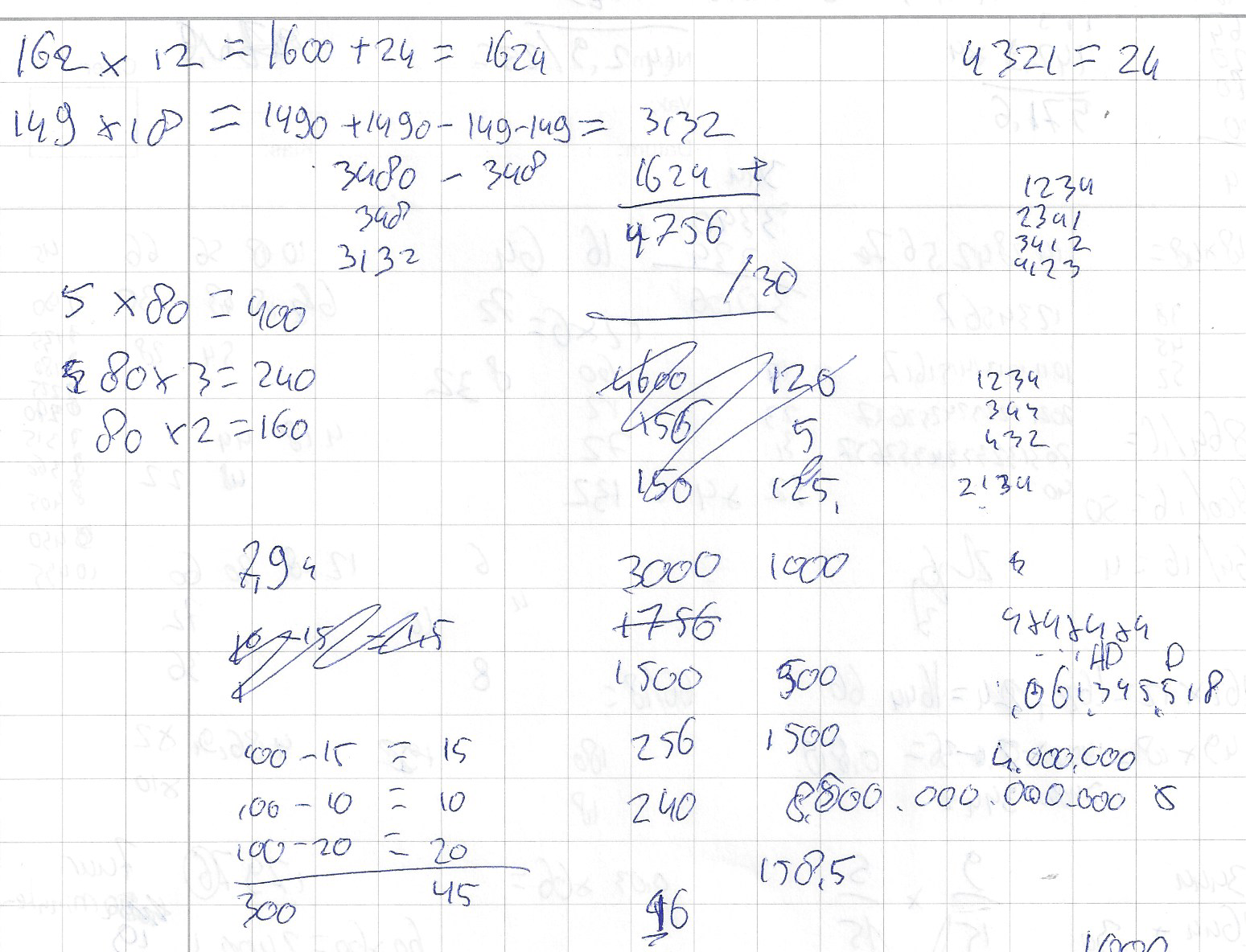 Als dat niet duidelijk is komt men toch nog dicht in de buurt van het goede antwoord
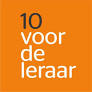 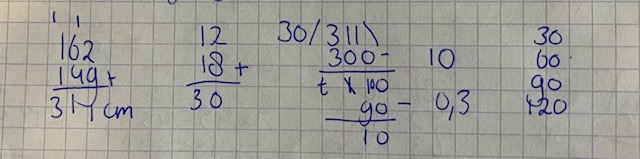 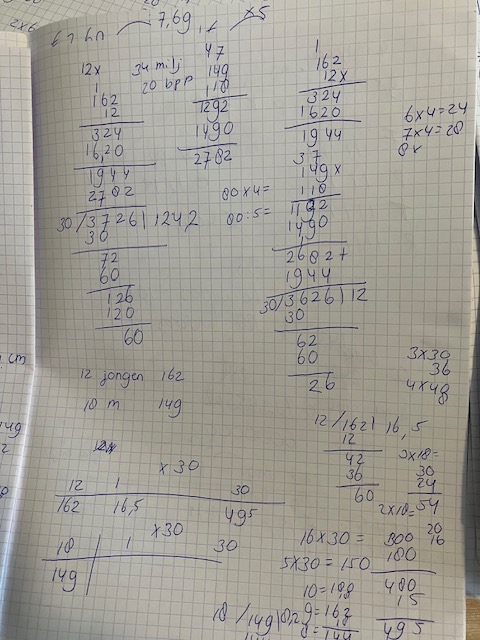 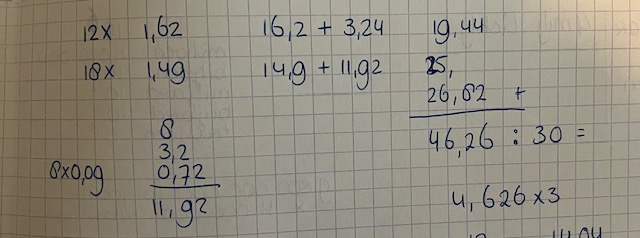 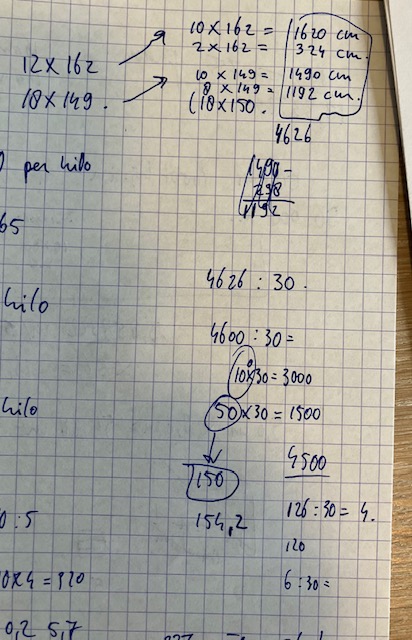 aanvullend
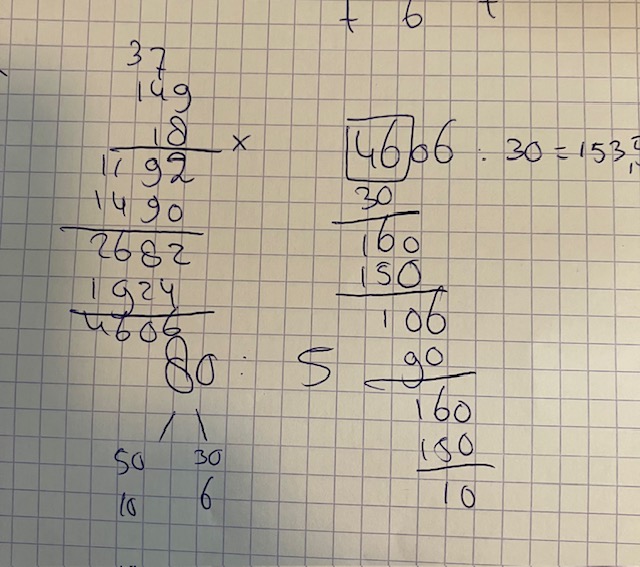 Conclusies
Aandacht vraagt
Wat kunnen wij (opleiders) doen?
het gebruik van de basisvaardigheden
het voorkomen van slordigheidsfouten
de transfer van oplossingsstrategieën en wiskundige redenaties
het samengaan van begrip, wiskundig denken en toepassen
…
…..
[Speaker Notes: Voor de Nieuwste Pabo geldt:
- het eenduidig aanreiken van een leerlijn eigenvaardigheid RW.
- verwachtingen uit te spreken en eisen te stellen aan de voorbereiding op de toets.
- voorwaardelijke toetsen op te nemen in ons curriculum op het niveau van de LKT-RW.]